August 2015 questions 51-85 

Look over the question, do your work, then move to the answer slide next.  
Grade yourself harshly, make sure you ANSWER the questions that they ask you.
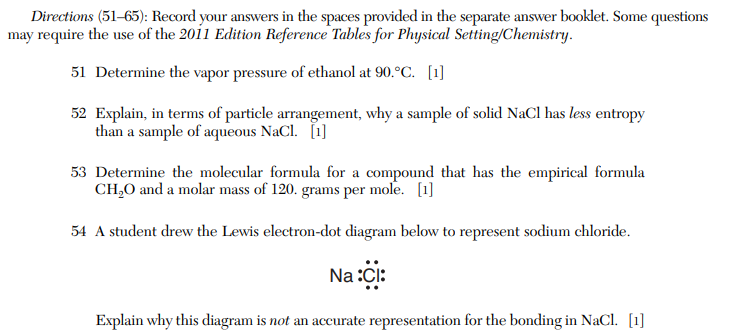 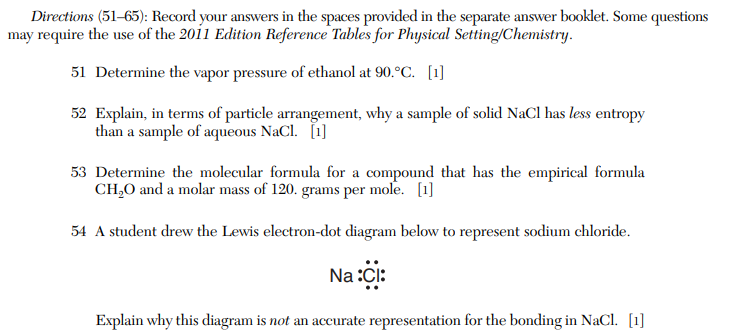 At 90°C, the vapor pressure for ethanol is 150 kPa.
Solids have less entropy than solutions.  Solids are “stuck”, and the particles stay very orderly.  Aqueous solutions are in constant motion - and they have more entropy, more disorder.
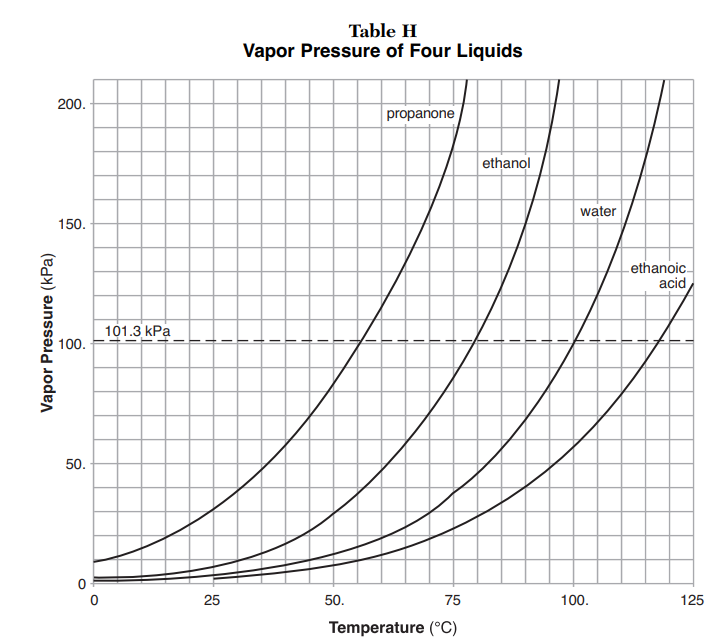 53.  Guess - I started with 6, but I had  to change it to 4…  4X CH2O.          C4H8O4        4x12= 48        8x1=    8                                    (you may have to guess at this,        4x16 = 64                                     then adjust your thinking).                   = 120 g/mole

54.  NaCl is an ionic compound, formed by cation and anion attraction.  This diagram shows a molecular (or covalent) sharing of electrons, not the transfer of electrons that really happens with this compound.
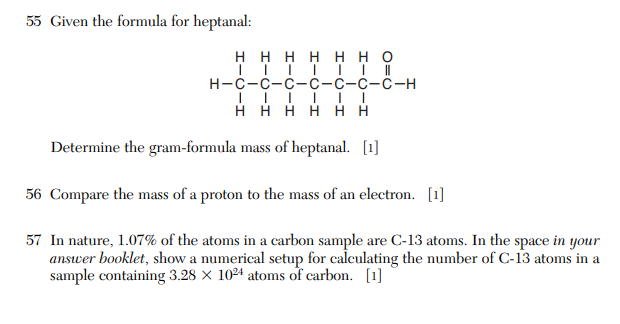 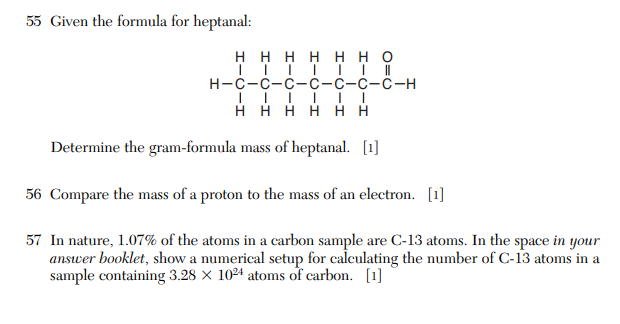 55.  Gram formula mass means molar mass, but you would do easier work with a “molecular formula” rather than this structural diagram.  So, change it to C7H14O, and do the math.C7H14O        7x12= 84        14x1= 14        1x16 =16                 = 114 g/mole
The mass of a proton is about 1 AMU.   The mass of an electron (in high school) is zero.   It’s not really zero, but it’s about 1/1700 of an AMU.  Practically zero.  
 (3.28 X 1024) X (0.0107) = the number of C-13 atoms in this sample.
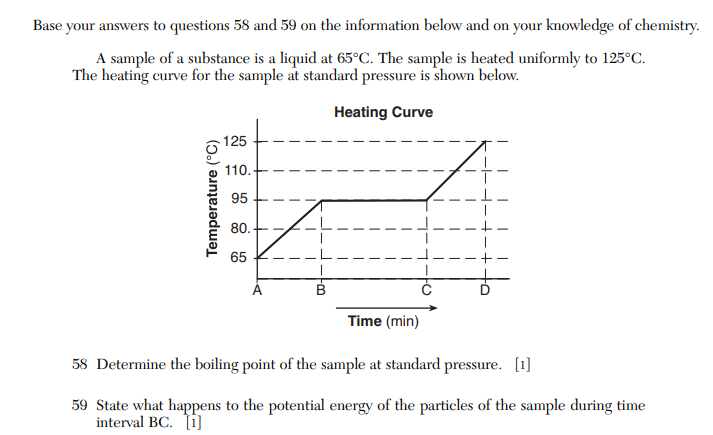 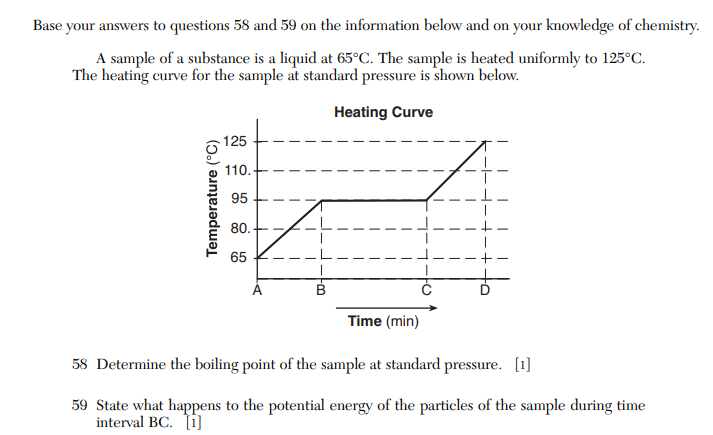 58.  It starts as a liquid at “A”.          The boiling point is the       flat part of the graph at       “B to C”, which is 95°C.  
59.  Since temp is constant even       though heat is being added, the       kinetic energy is also steady.        So, the potential energy       increases as the substance       moves “up” from liquid to gas       phase.
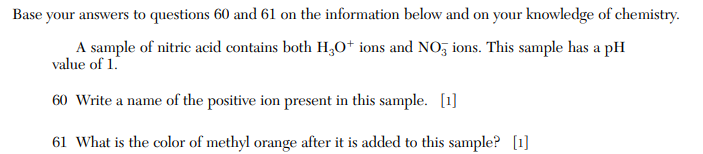 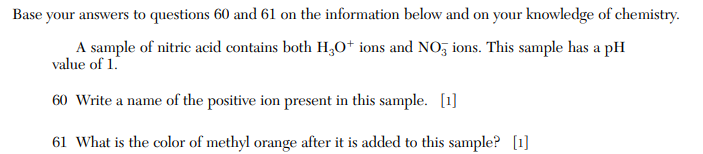 60.  The dread hydronium ion again!  Nitric Acid (table K) is HNO3(AQ)  which puts H+1 cations and  NO3-1 anions        into solution, but in this question, you must use the H3O+1 ion instead of the (correct) H+1 cation.  61.  Methyl orange changes color from RED to YELLOW from pH 3.1 to 4.4          Nitric Acid is a very strong acid (lots and lots of H+1 cations in solution,         so, the pH is low, and it’s given in the question as pH 1,         although you see how they made the wording funky to throw you off.  It’s RED.
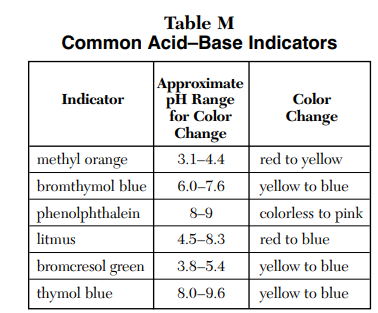 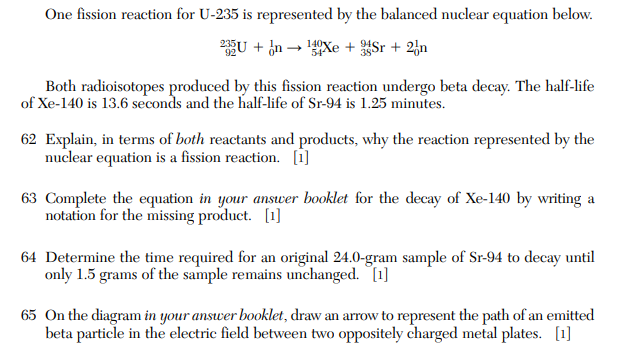 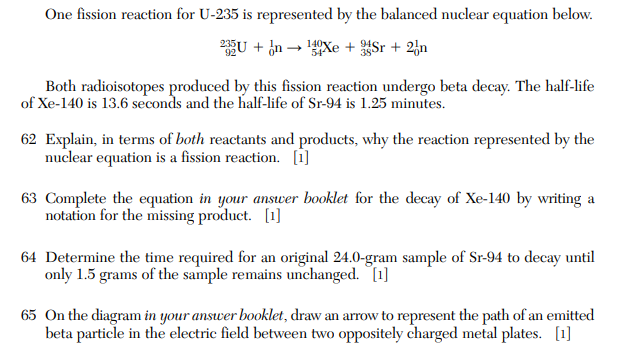 This is fission, the splitting of a larger atom into smaller “daughter nuclei”.  Here, the larger U-235 is transmuted artificially with a neutron, and the result is two smaller isotopes of Xe and Sr.  Additional neutrons (and energy) generated make the next loop of this chain reaction bigger (and bigger and bigger).
64.  It is four Half Lives in time to get down to       just 1.5 grams left.  Each half life for Sr-94       is 29.1 years (I didn’t know that.  I put my       finger into the right box on Table N).         4 x 29.1 years = 116.4 years
24.0 g           12.0 g                6.0 g                  3.0 g                     1.5 g
64.
NOW             one                   two                   three                      four                                                HL                     HL                      HL                          HL
65.  Sr-94 emits BETA particles, which is on table N.  These are NEGATIVELY CHARGED, and when they are       “shot” out of the lead box, in a straight line, they should go straight.  But when they are shot through this set up         (like a cathode ray tube) they are attracted to the top, positively charged plate.          They are deflected towards that, which is shown in RED.
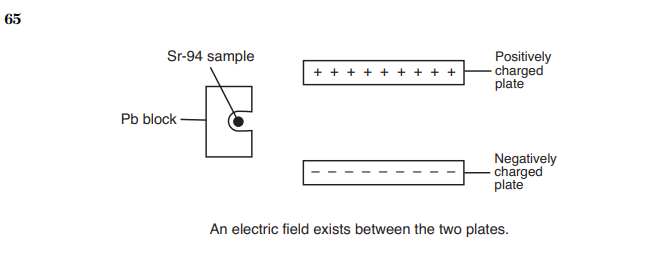 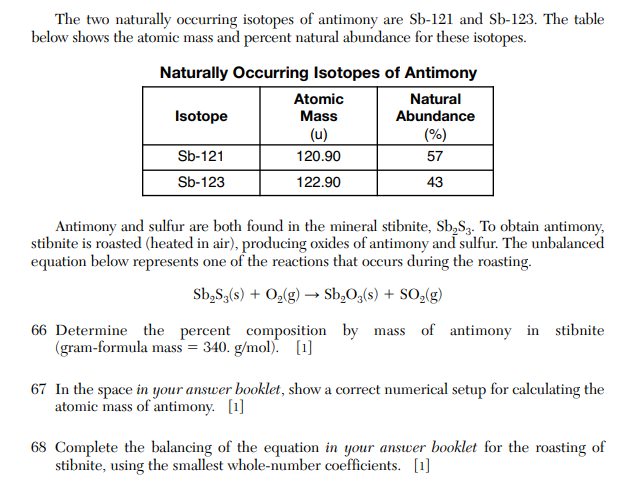 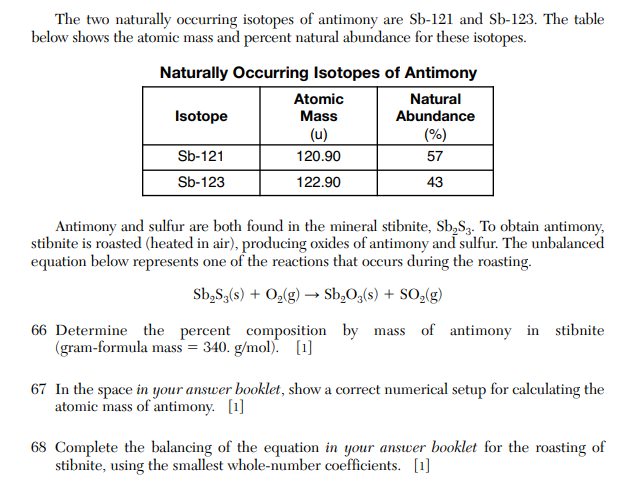 66.  There are 2 atoms of Sb in Sb2S3.  each Sb = 122 AMU on the periodic table.
Average weighted Atomic Mass of Sb(120.90 amu) (0.57) =   68.913(122.90 amu) (0.43) =   52.847 
                add these up…….  =  121.76 AMU
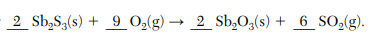 68.
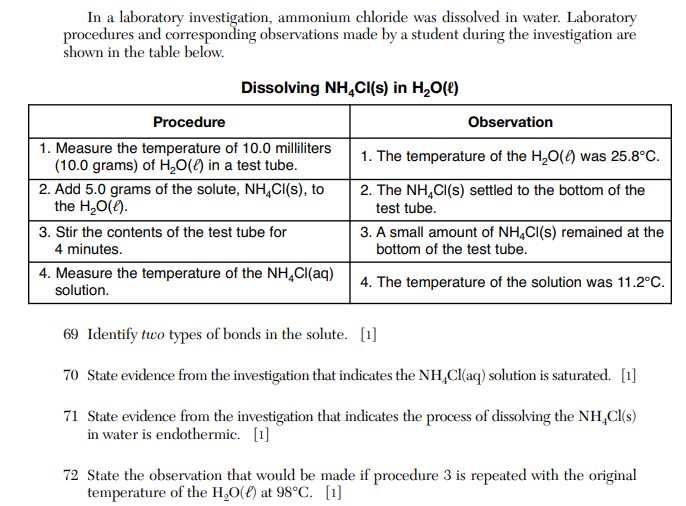 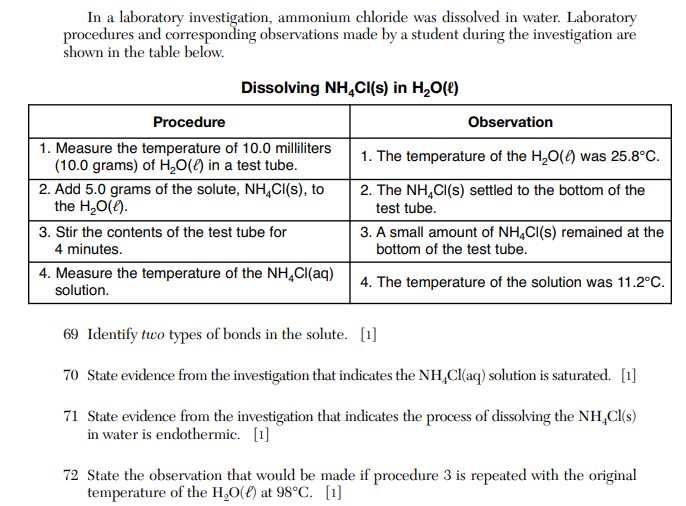 69.  Ammonium chloride is NH4Cl which is an ionic       compound.  It has ionic bonds.  In the ammonium       ion there are four H atoms bonded with just one        N atom, which are polar covalent.  This compound       has 2 kinds of bonds: ionic AND polar covalent.  
70.  The solution has so much solute, because some       excess solute remains on the bottom of the beaker,       that means it is already a saturated solution.  71.  The water starts at 25.8°C, but when NH4Cl is       dissolved, the temperature of the solution drops        to just 11.2°C.         That is absorption of energy = endothermic.
72.  If step 3 is done at 98C, much hotter, all the NH4Cl       would dissolve, none would remain at the bottom       of the beaker.  It’s usual for HOTTER solutions to       “hold” more ionic solute than cooler ones.
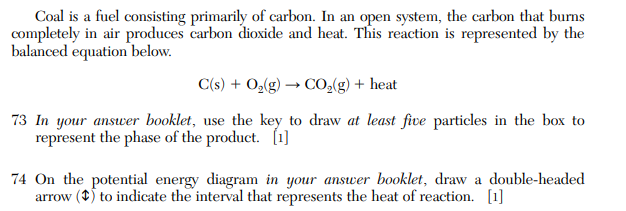 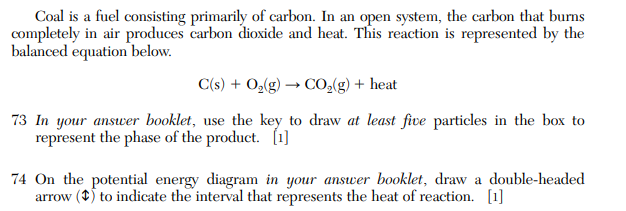 74.
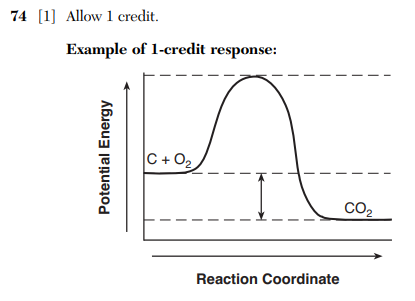 73.
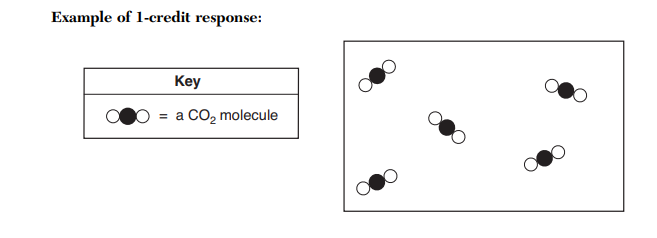 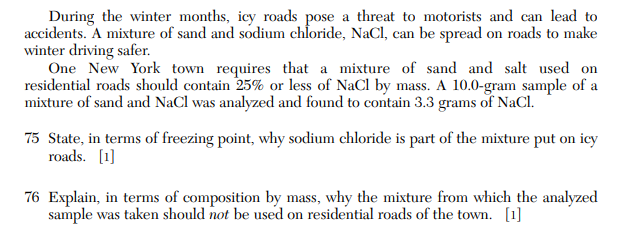 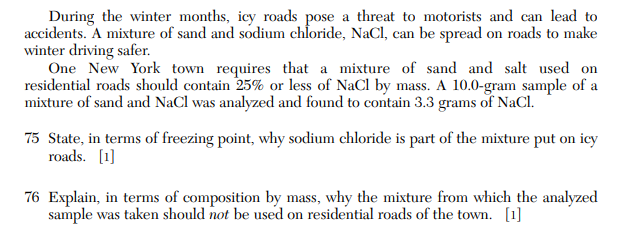 75.  Sodium chloride dissolves into the ice, lowering the freezing point – hopefully below the air temperature, which       lowers the freezing point (melts) of the ice, making the roads “wet” but not slippery.   
76. Acceptable responses include:  The sample is greater than 25% NaCl by mass.  orThe ratio by mass of sand to NaCl in the sample is 2 to 1.   or  The mass of the salt is too great.
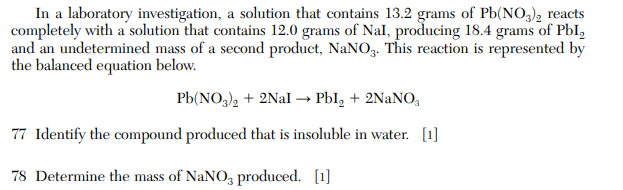 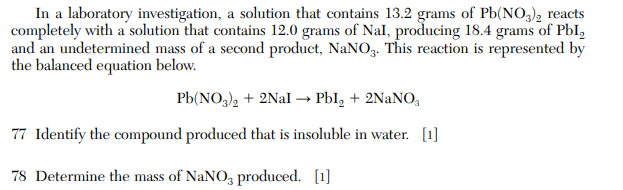 77.  There are two products, PbI2 is INSOLUBLE on table F.  NaNO3 is soluble (AQ) on table F.
78.  The balanced equation is this:     Pb(NO3) 2   +  2NaI →  PbI2  +  2NaNO3   so…                                                               13.2 grams   +   12.0 grams   forms 18.4 grams  +  X grams                                                                         solving for X,   X = 6.8 grams NaNO3                                                            this was a LAW OF CONSERVATION OF MATTER PROBLEM, easy math
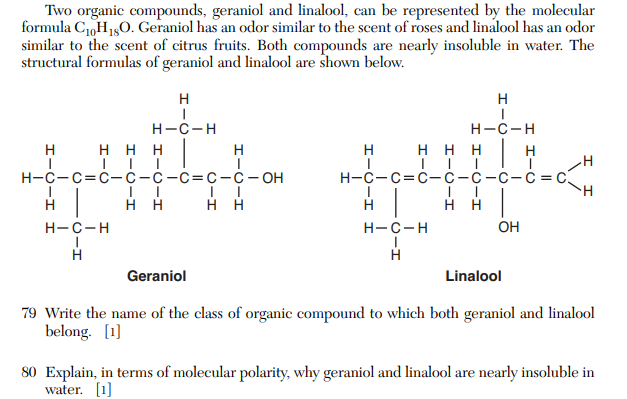 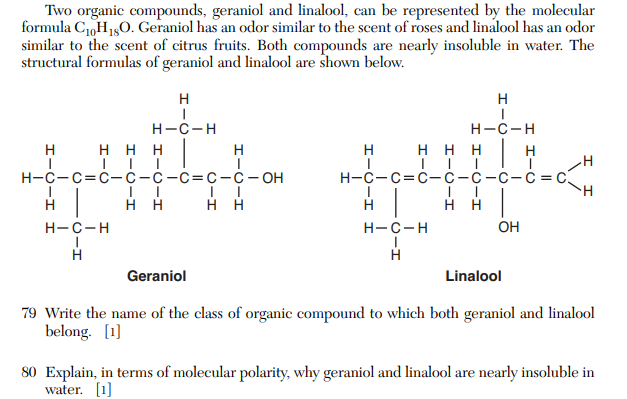 Both contain the –OH group,   they are both ALCOHOLS.  
  If they are insoluble in POLAR water, then they     must be NONPOLAR molecules.  Water is polar    and dissolves only polar compounds (some    exceptions are not soluble like AgCl.  All polar    molecules in high school dissolve in water.    Like dissolves like.
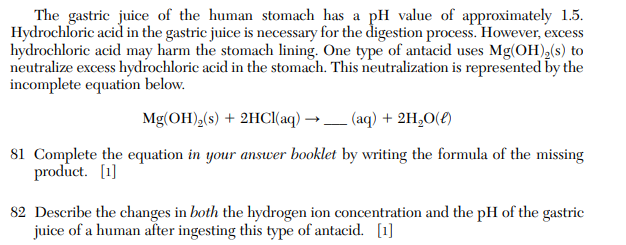 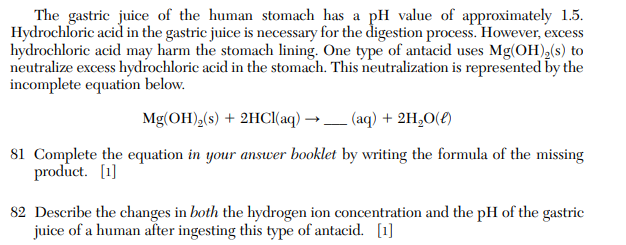 81.     Mg(OH)2(S)  +  2HCl(AQ)      →   MgCl2(AQ)   +  2H2O(ℓ)
82.  Before you eat this magnesium hydroxide the acid in your stomach is strong:  you have a high concentration        of H+1 cations, with a low pH.  After eating the antacid, you have a much a much LOWER CONCENTRATION       of H+1 cations, and a HIGHER pH.
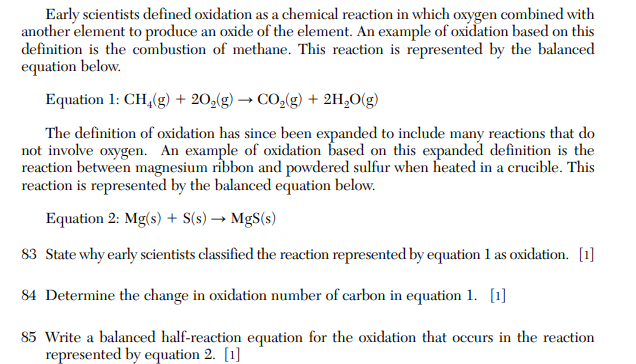 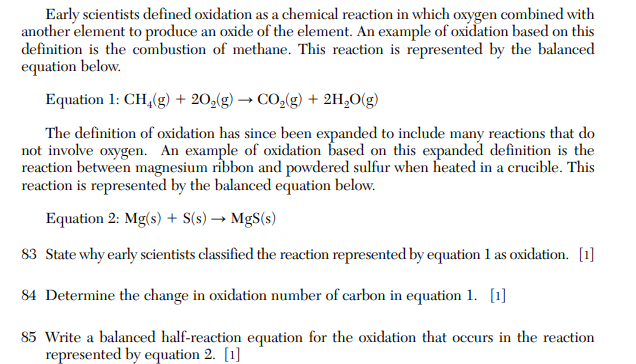 83.  This was called oxidation because        the carbon reacts with         (and combines with) oxygen. 84.  Carbon starts at ˗˗ 4 and changes to +4.85.     Mg°  →   Mg+2  +  2e ˗˗